The big 3: Approaches to control 
HIV, TB and Malaria
Dr Paul F McKay

Section of Infectious Diseases
Department of Medicine
St Mary’s campus, Imperial College London
p.mckay@imperial.ac.uk
31 October 2012
The Big 3
The Global relevance of these diseases

Description of each pathogen 

A little bit of history 

Current control methods

Prospects for a vaccine
Current Global Statistics
World Population				7, 074, 985, 295

	People Undernourished:		    906, 728, 740

Virus
	Living with HIV / AIDS:		      34, 832, 214
     	Died from HIV / AIDS (2011)		        1, 700, 000 (4.88 %)

Bacteria
	TB Burden (Chronically infected):	      12, 000, 000
	New TB Infections (2011):		        8, 700, 000
    	Died from TB (2011)		        1, 400, 000 (11.67 %)

Parasite
	Malaria infections (2010):		    216, 000, 000
       	Died from Malaria (2010)		             655, 000 (0.3 %)
HIV – The causative agent of AIDS
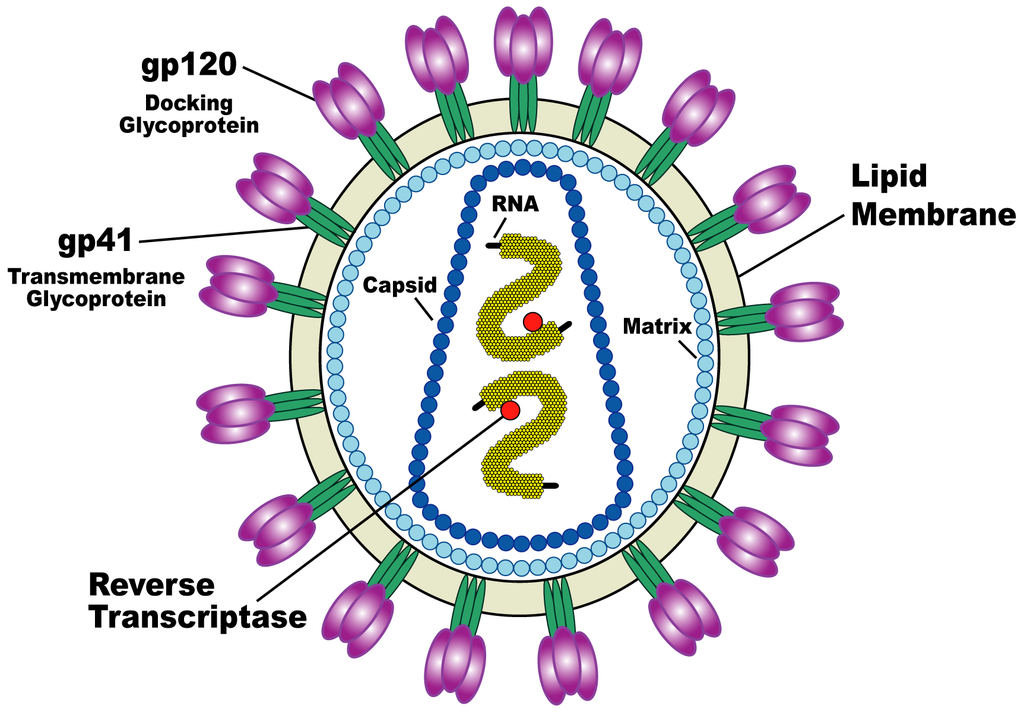 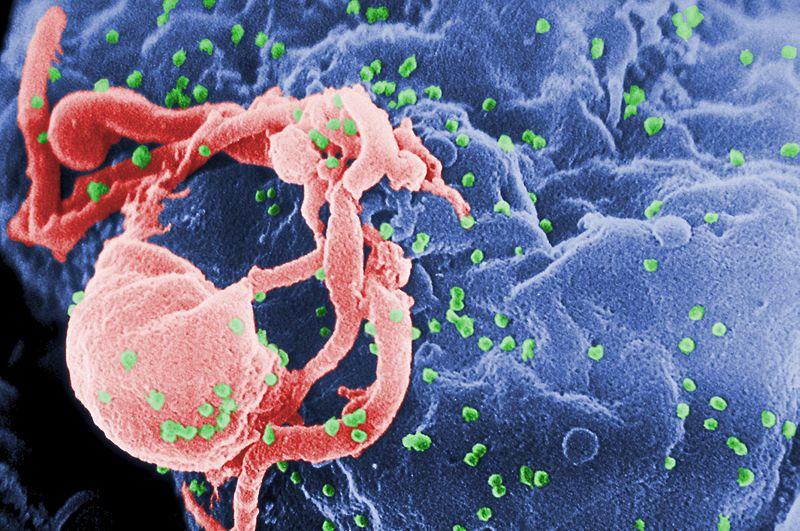 Schematic Virion
Viral budding – Green
Human Immunodeficiency Virus – a lentivirus member of the larger retrovirus family
Lenti = slow, long incubation period
Retrovirus = an RNA virus that uses reverse transcriptase to incorporate into host DNA
http://www.niaid.nih.gov/factsheets/graphics/howhiv.jpg     and   CDC/ C. Goldsmith, P. Feorino, E. L. Palmer, W. R. McManus
Mycobacteria – The causative agent of Tuberculosis
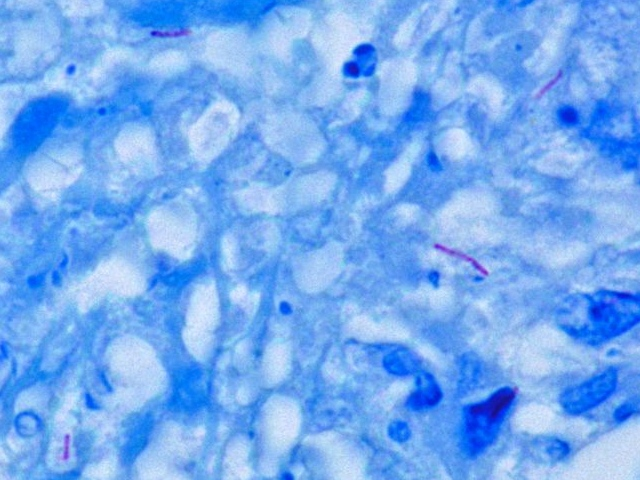 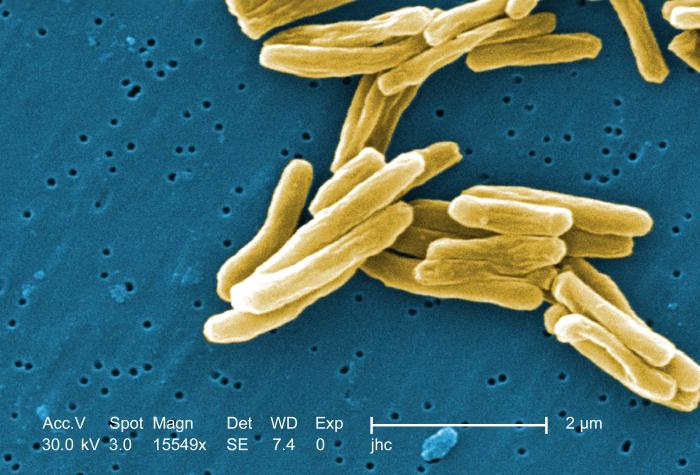 Scanning Electron Microscopy
Bacteria in Tissue
Slow growing bacteria that can cause Tuberculosis (Mycobacterium tuberculosis) and Leprosy (Mycobacterium leprae)

Part of a very large family of mycobacteria – slow, intermediate and fast-growing members
CDC/Dr. Edwin P. Ewing, Jr. (PHIL #28), 1994.
Plasmodium parasites – The causative agent for Malaria
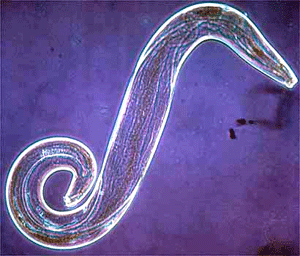 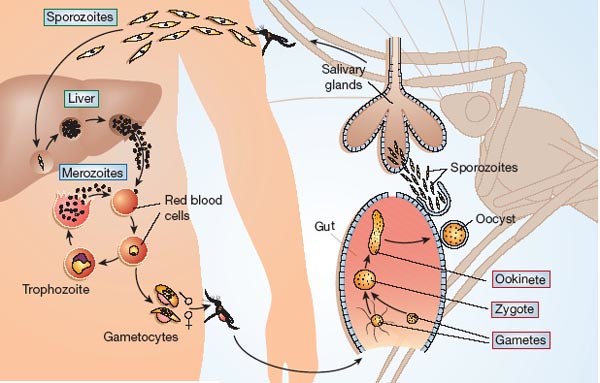 Plasmodium  falciparum sporozoite
Plasmodium life cycle
Over 200 known species of Plasmodium – many different animal hosts

P. falciparum and P. malariae most important for humans – cause malaria
Robert Ménard Nature 433, 113-114 doi:10.1038/433113a
HIV
HIV-1 first entered human populations (first common ancestor to divergent Group M HIV viruses) between 1910 and 1930 in or near to Leopoldville (now Kinshasa) in the Democratic Republic of the Congo.

99% of HIV infections are Group M – Contains 9 subtypes (Clades) and 40 distinct circulating recombinant forms (CRFs).

Closely related Simian Immunodeficiency viruses – SIVcpz likely the ancestor of HIV Group M.

Virus spread virtually un-noticed throughout the 1950s – 1980s before finally being recognized as a emerging epidemic in 1981 and pandemic by 1985.
Non-Vaccine Treatments
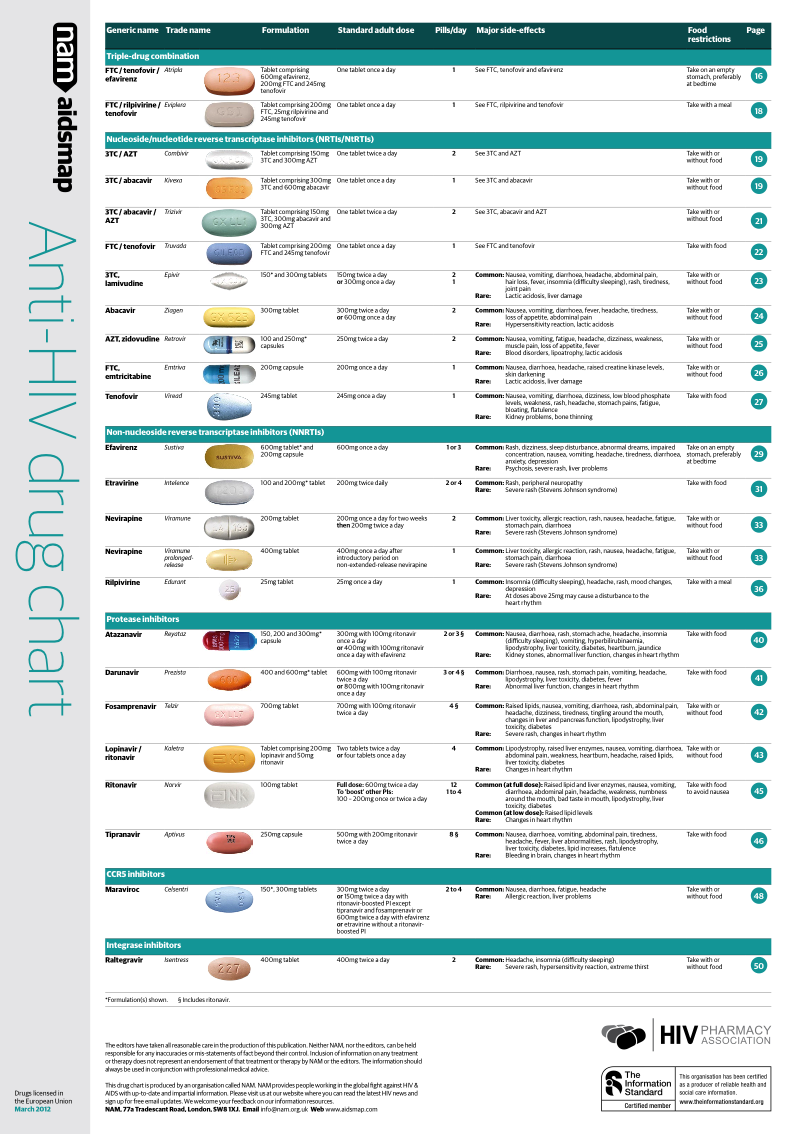 Nucleoside Reverse Transcriptase Inhibitors (NRTIs)
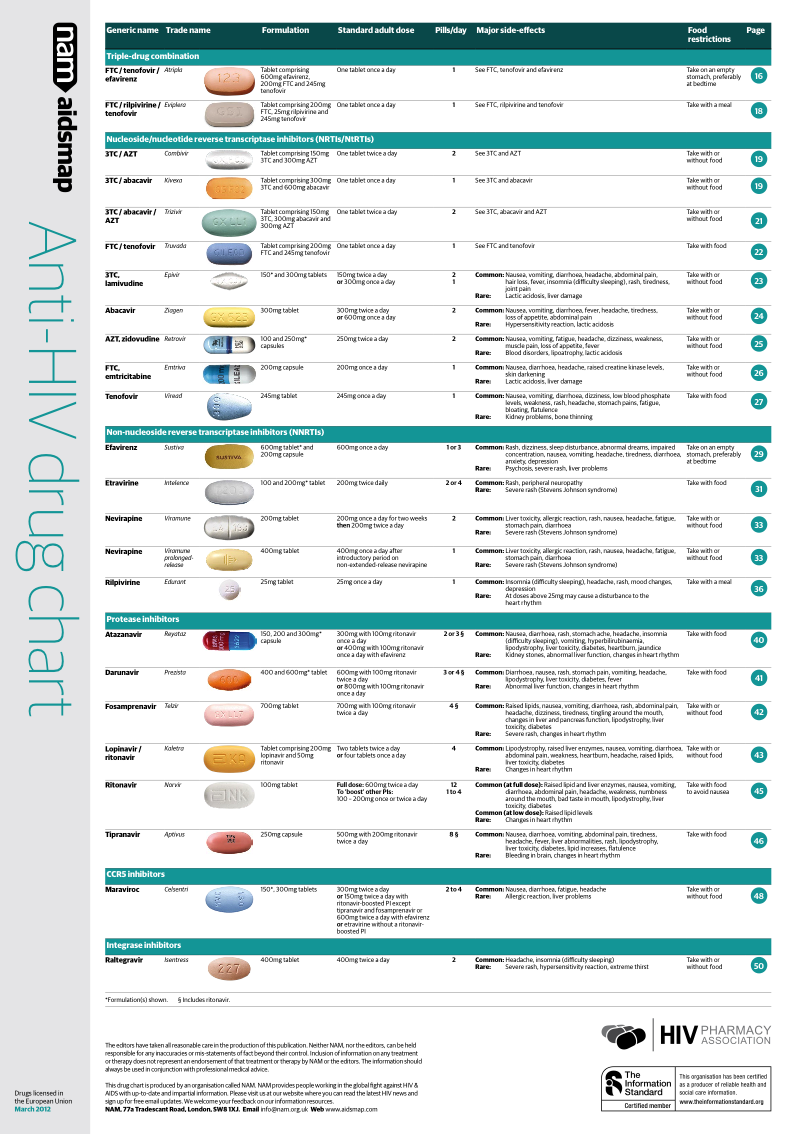 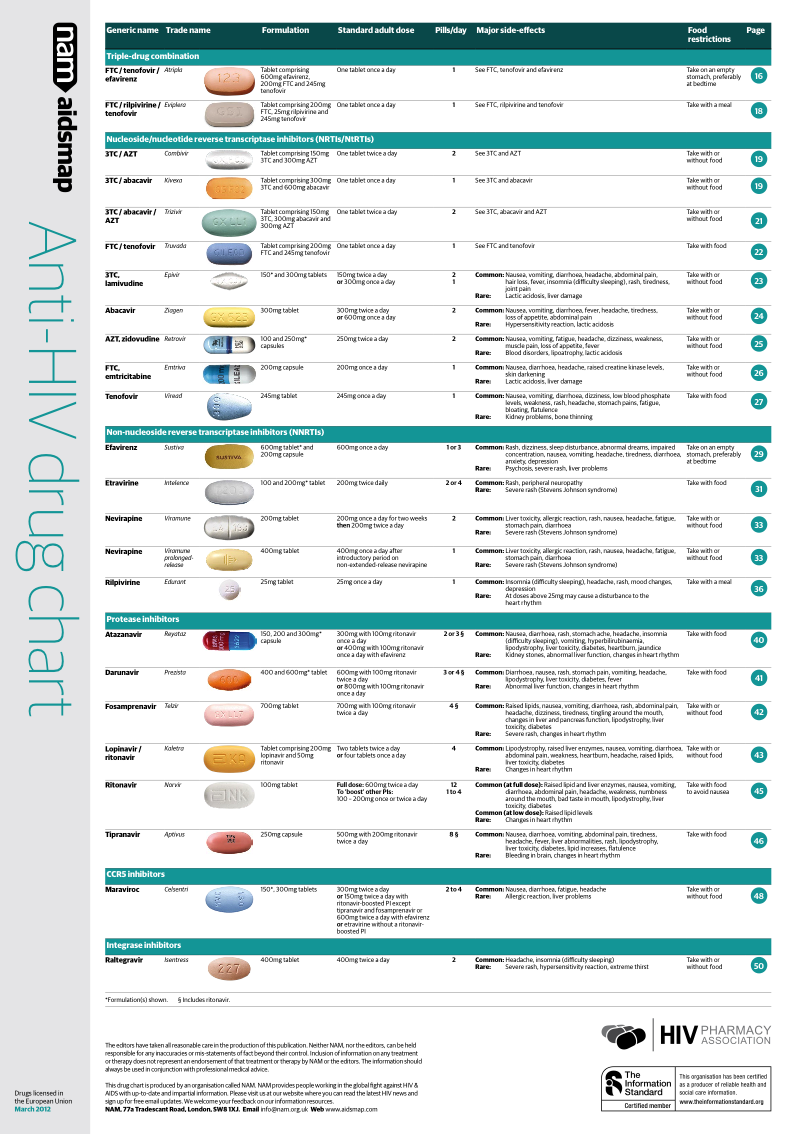 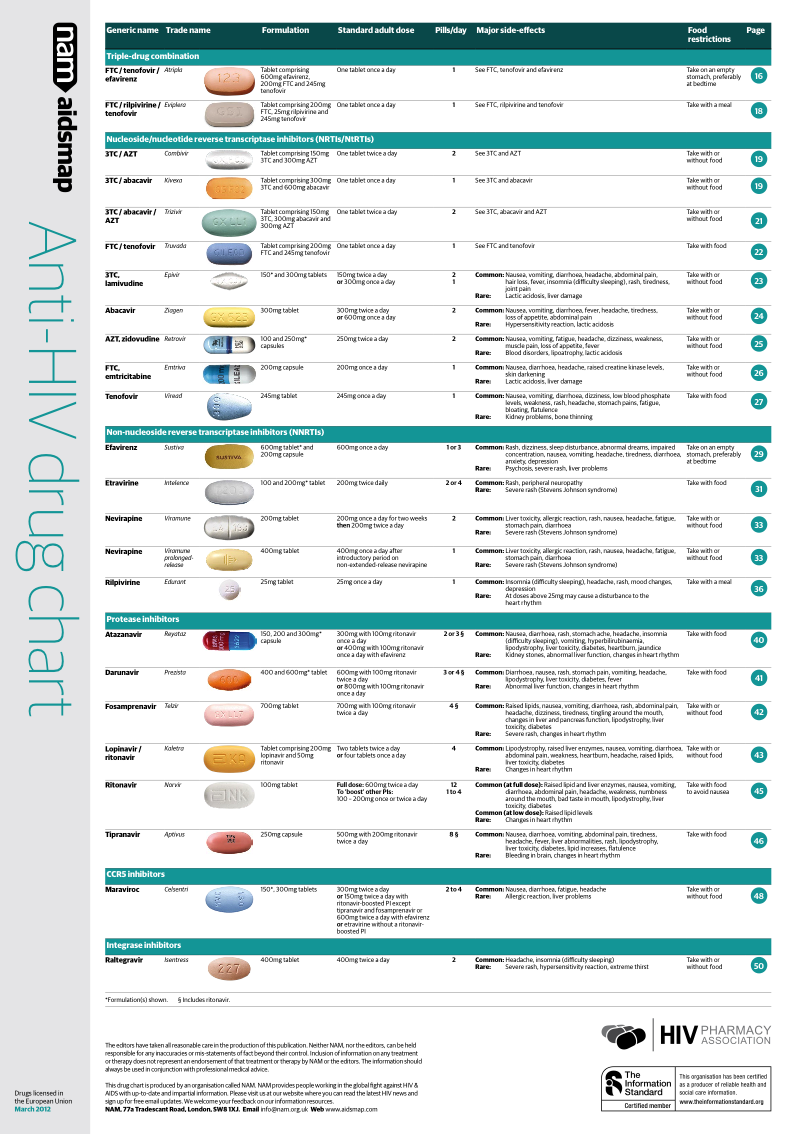 Non-Nucleoside Reverse Transcriptase Inhibitors (NNRTIs)
Protease Inhibitors
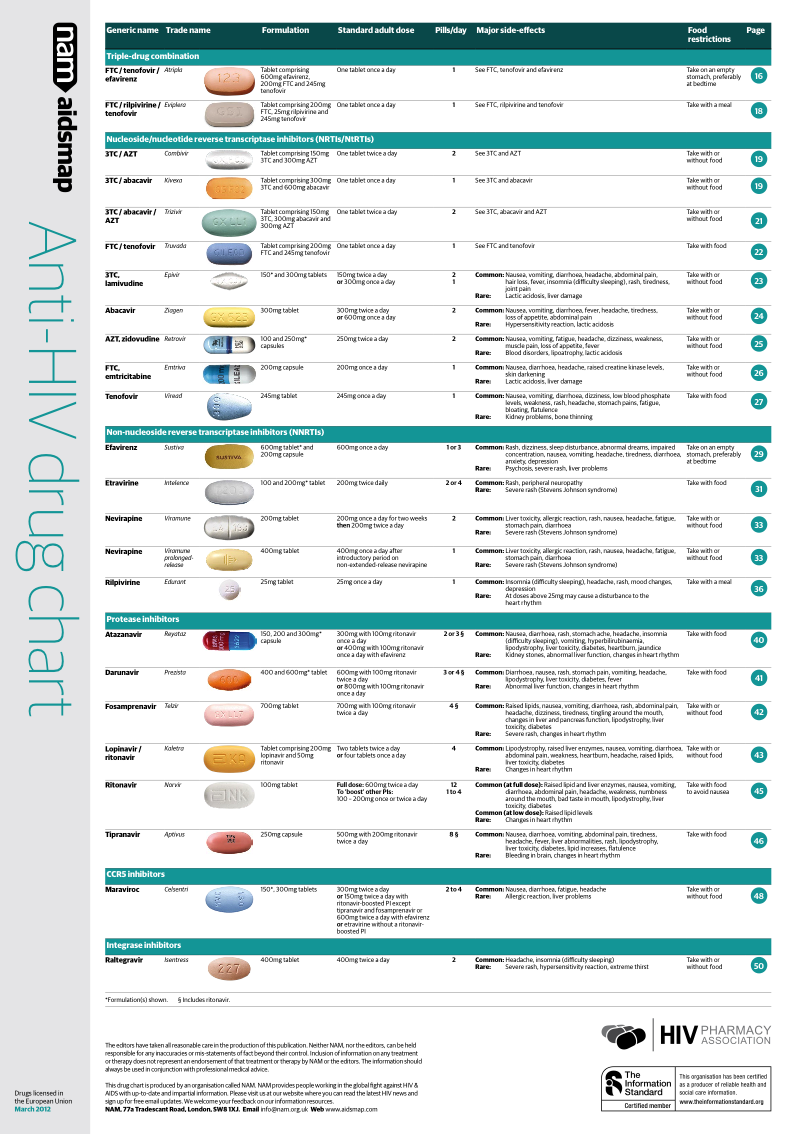 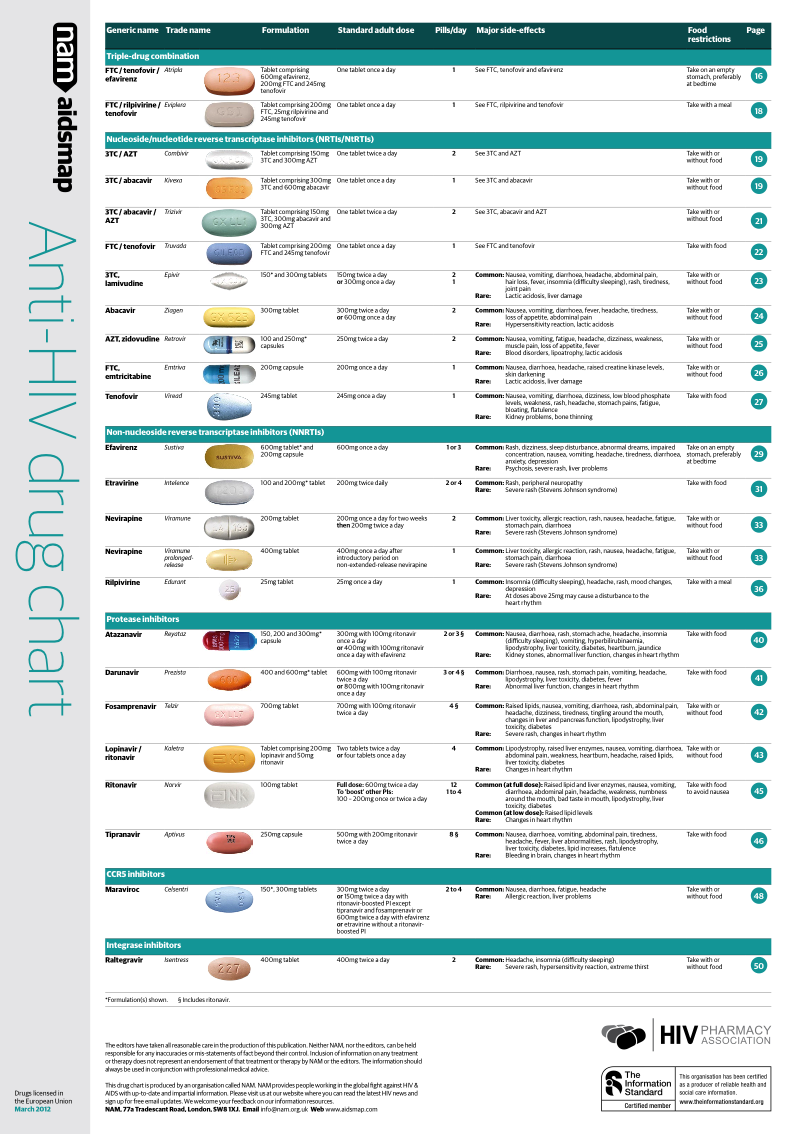 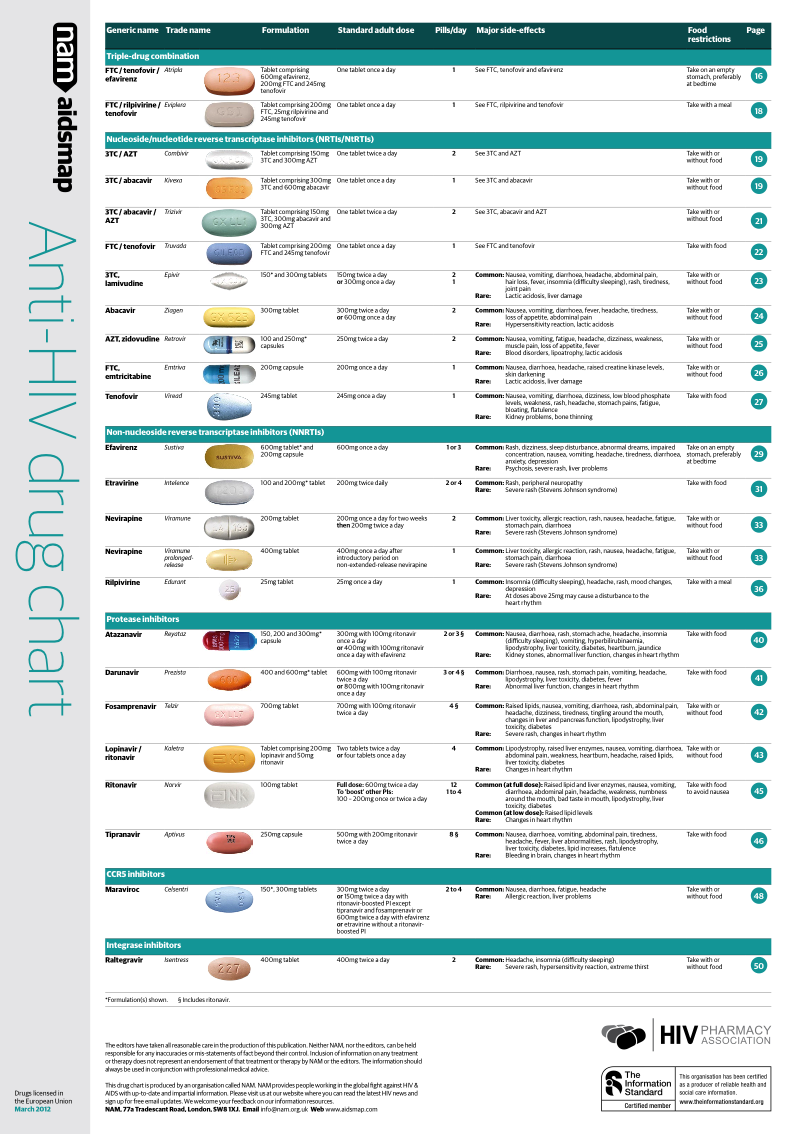 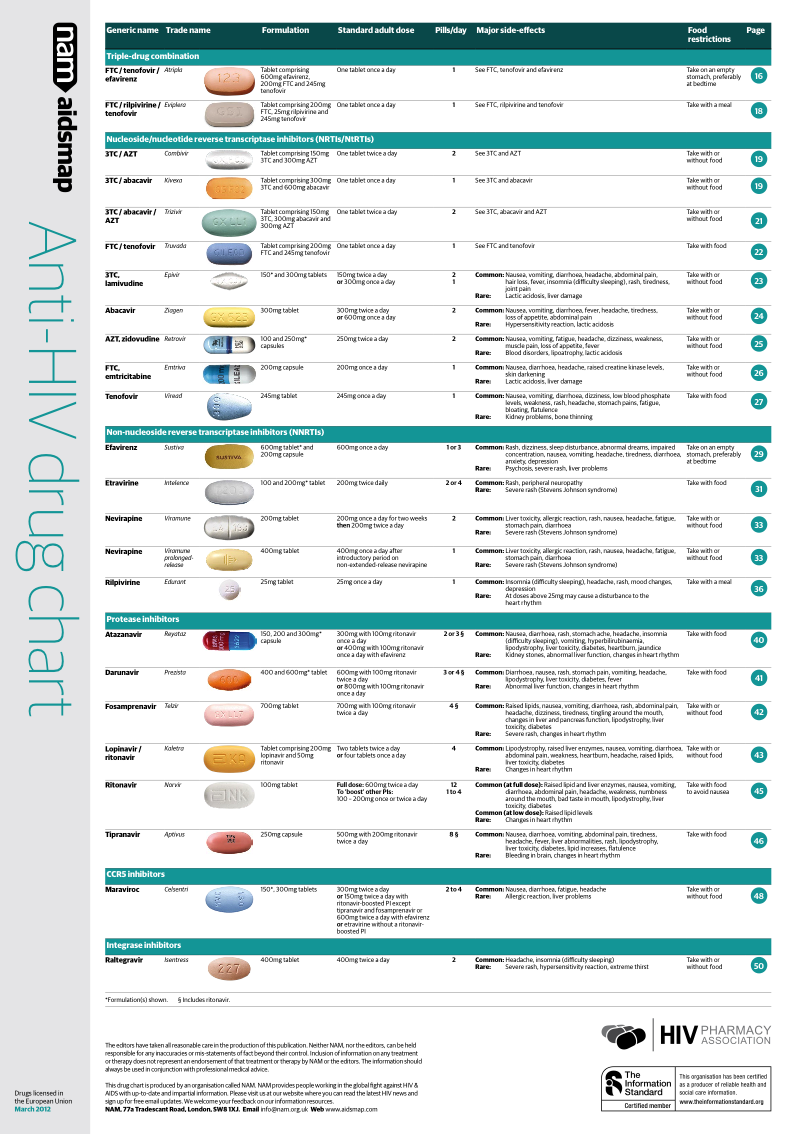 CCR5 and Integrase Inhibitors
New Vaccine Development
Peptide vaccine: 	

	Made of tiny pieces of proteins from the HIV virus

	Generally poorly immunogenic – need potent adjuvants

	Tolerability


Recombinant subunit protein vaccine: 

	made of bigger pieces of proteins that are on the surface of the HIV virus 	
	Examples of a recombinant subunit protein are gp120, gp140, or gp160 	produced by genetic engineering

	More immunogenic but still require an adjuvant
Live vector vaccine: 

	non-HIV viruses engineered to carry genes encoding HIV proteins

	Can be quite immunologically potent – vector carrying the HIV genes 	can have intrinsic adjuvanticity

	The genes are inserted into another vector, which carries them into the 	body's cells. 
	The genes in turn produce proteins that are normally found on the surface of the HIV virus. 	This type of vaccine most resembles the HIV virus but is not harmful. Many vaccines used 	today, like the smallpox vaccine, use this approach.


DNA vaccine: 

	Uses copies of a small number of HIV genes which are inserted into 	pieces of DNA called plasmids. The HIV genes will produce proteins 	very similar to the ones from real HIV.

	Generally poorly immunogenic
Preferred Approaches

Vaccine combinations: 

	Utilizes any two or three vaccines components – DNA – Adenovirus – 	MVA, one after another, to create a stronger immune response. 

	Often referred to as "prime-boost strategy.”


Virus-like particle vaccine (pseudovirion vaccine): 


	a non-infectious HIV look-alike that has one or more, but not all, HIV 	proteins.
Challenges to an HIV Vaccine
Diversity of viral envelope sequences

Masking of potential site on the virus – glycosylation

The ability of a damaged immune system to produce

	Potently and broadly neutralizing antibodies

	Effective cellular responses to clear virus
Some Phase 1 Clinical Trials and Vector / Vector Combos
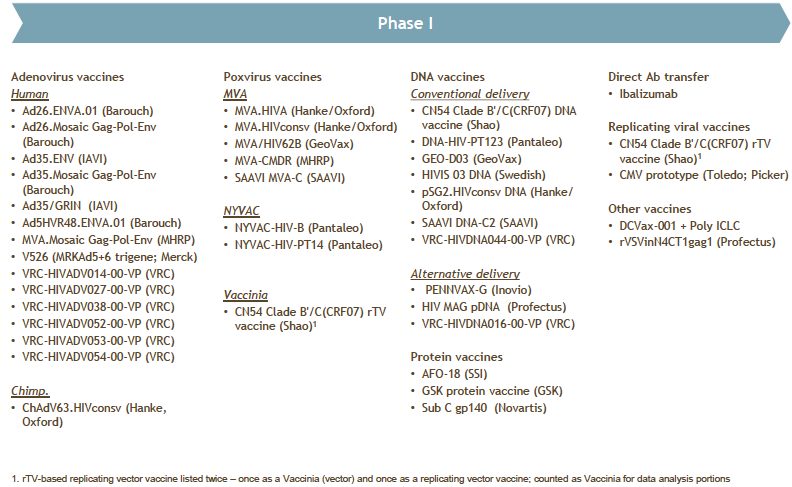 Mycobacterium Tuberculosis
Has existed in humans species for at least half a million years - Homo ergaster / erectus


Robert Koch first describes the ‘tubercule bacillus’ on 24th March 1882 – wins Noble Prize

	At this time 1 in 7 of the world’s population died of TB


It is a small and slow growing bacteria that can retain viability after dessication


BCG vaccine first developed in 1908 and used in human in 1921  (Bacille Calmette Guérin)

	Still the only vaccine available 
		At best 80% effective for 5 years – wanes sharply
		Some studies have shown much lower efficacy
Non-Vaccine Treatments
1900s – George Bernard Shaw described TB treatments as ‘a huge commercial system of quackery and poison

1920–30s – Discovery of Sulfonamides (1932 - Gerhard Domagk - Noble Prize winner) and Penicillin (1928 -Alexander Fleming – Noble Prize winner) – effective microbial control became a reality

1943 – Selman Waksman identified Streptomycin (SA) – Noble Prize winner
1944 – Para-amino salt of Salicyclic acid (PAS) synthesised - Jörgen Lehman

	These two antibiotics became the first line treatment for active TB
		(Treatment duration – more than 2 years)

1952 - Isonicotinic acid hydrazide - Isoniazid (INH) – Triple Therapy
			SA / PAS / INH
		(Treatment duration = 2 years)
Non-Vaccine Treatments
1960s – Ethambutol (EMB) replaces PAS – much better tolerated
		(Treatment duration = 18 months)

1970s – Rifampicin (RIF) added to triple combination
		(Treatment duration = 9 months)
	
	Also – polling and questionnaires demonstrate that a majority of 	Western populations believe TB has been erradicated (!!)

1980s – Pyrazinamide (PZA) combined with INH and RIF
		(Treatment duration = 6 months)

New analagous drugs continue to be developed

A consistent problem with all treatment regimes has been non-compliance over the extremely long treatment period required to clear the infection.
Research Advances and Challenges
1993 – WHO described TB infection as a ‘Global Health Emergency’

1998 – genetic sequencing of Mycobacterium tuberculosis

2000s – Multi-drug resistant TB (MDR-TB) increases in prevalence 
		Defined as being resistant to two of the six ‘classes’ of anti-TB drugs
		Emerges in individuals due to non-compliance

2004-6 – Extensively drug resistant TB (EDR-TB) reported in all world regions
		Defined as being resistant to three of the six ‘classes’ of anti-TB drugs

2007-12 – Totally drug resistant TB (TDR-TB) emerges
			Resistant to all classes of TB drugs
			Treatment options very limited
Immune Responses to TB Infection
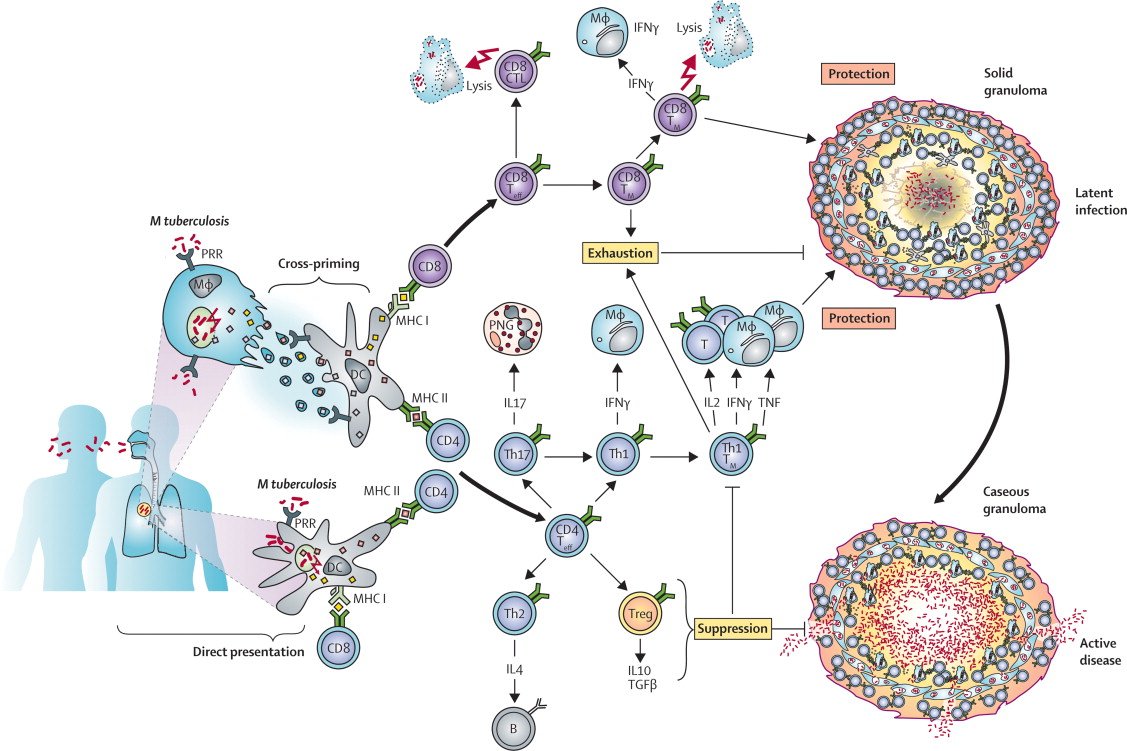 Kaufmann et al., The Lancet 2010; 375:2110-2119 (DOI:10.1016/S0140-6736(10)60393-5)
Vaccine Strategies and Immune Outcomes
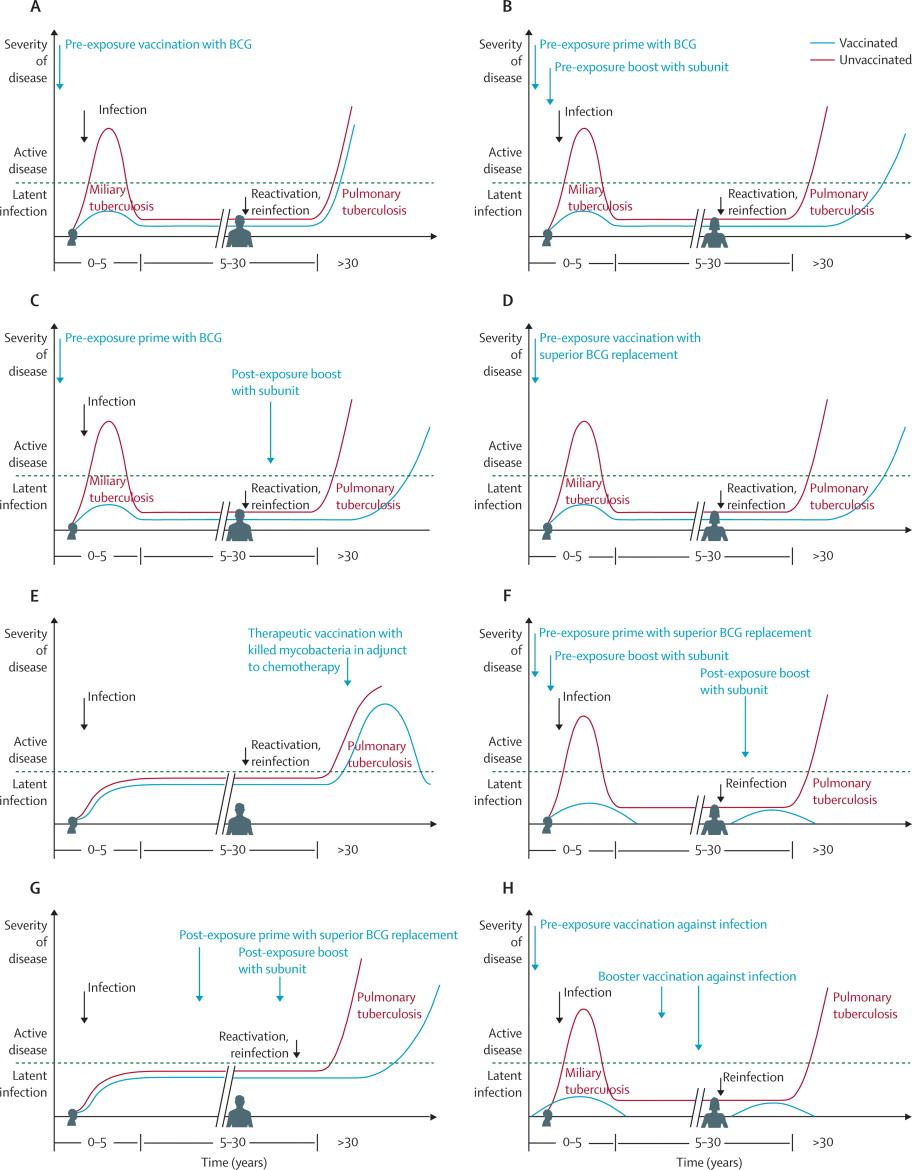 Different vaccination strategies
Present strategy: (A) pre-exposure vaccination with BCG protects against early childhood tuberculosis but does not eradicate Mycobacterium tuberculosis. Future vaccination strategies: (B) pre-exposure boost with subunit vaccine in children primed with BCG to prevent tuberculosis in early childhood and to delay tuberculosis disease outbreak in adults; (C) post-exposure boost with subunit vaccine in adults who had been primed with BCG during early childhood to delay tuberculosis disease outbreak in adults; (D) pre-exposure vaccination with superior BCG replacement to prevent tuberculosis in early childhood and to delay tuberculosis disease outbreak in adults
Kaufmann et al., The Lancet 2010; 375:2110-2119 (DOI:10.1016/S0140-6736(10)60393-5)
Vaccine Strategies and Immune Outcomes
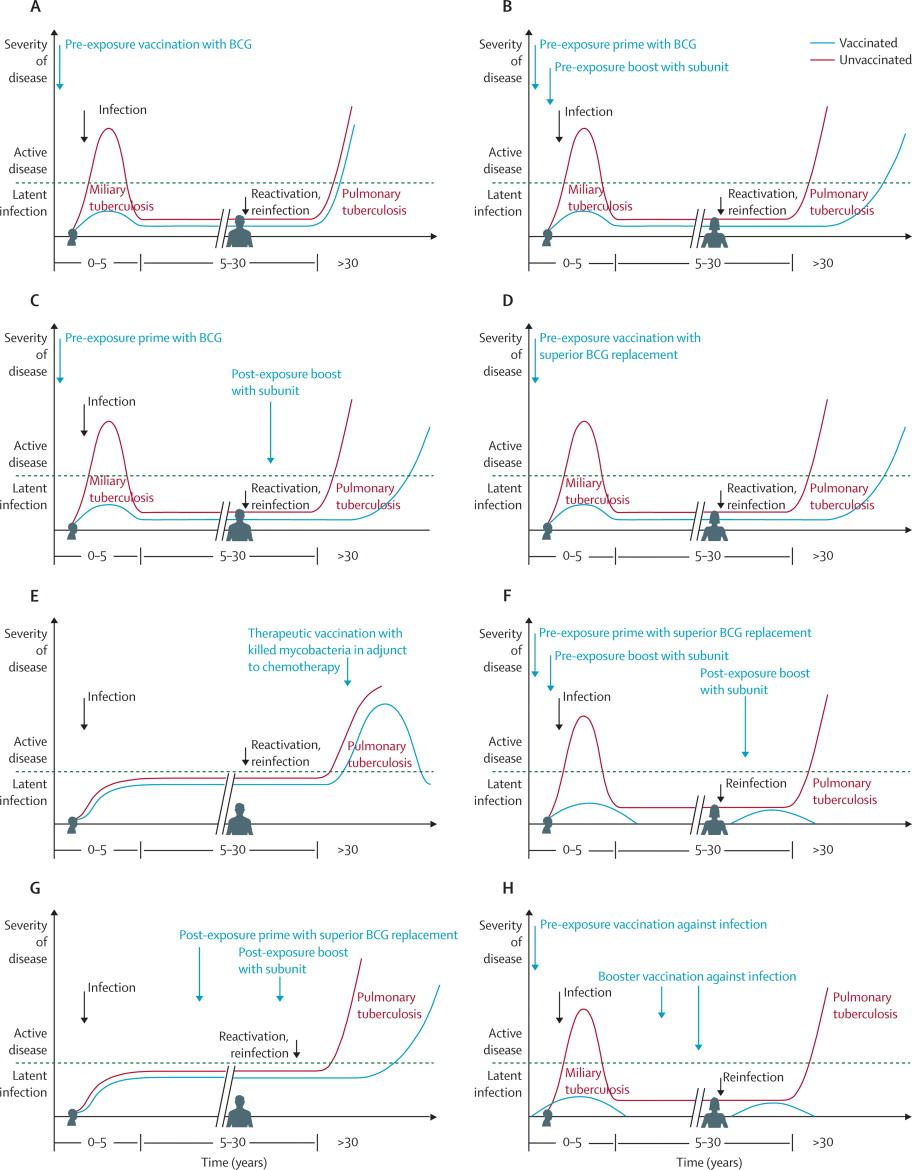 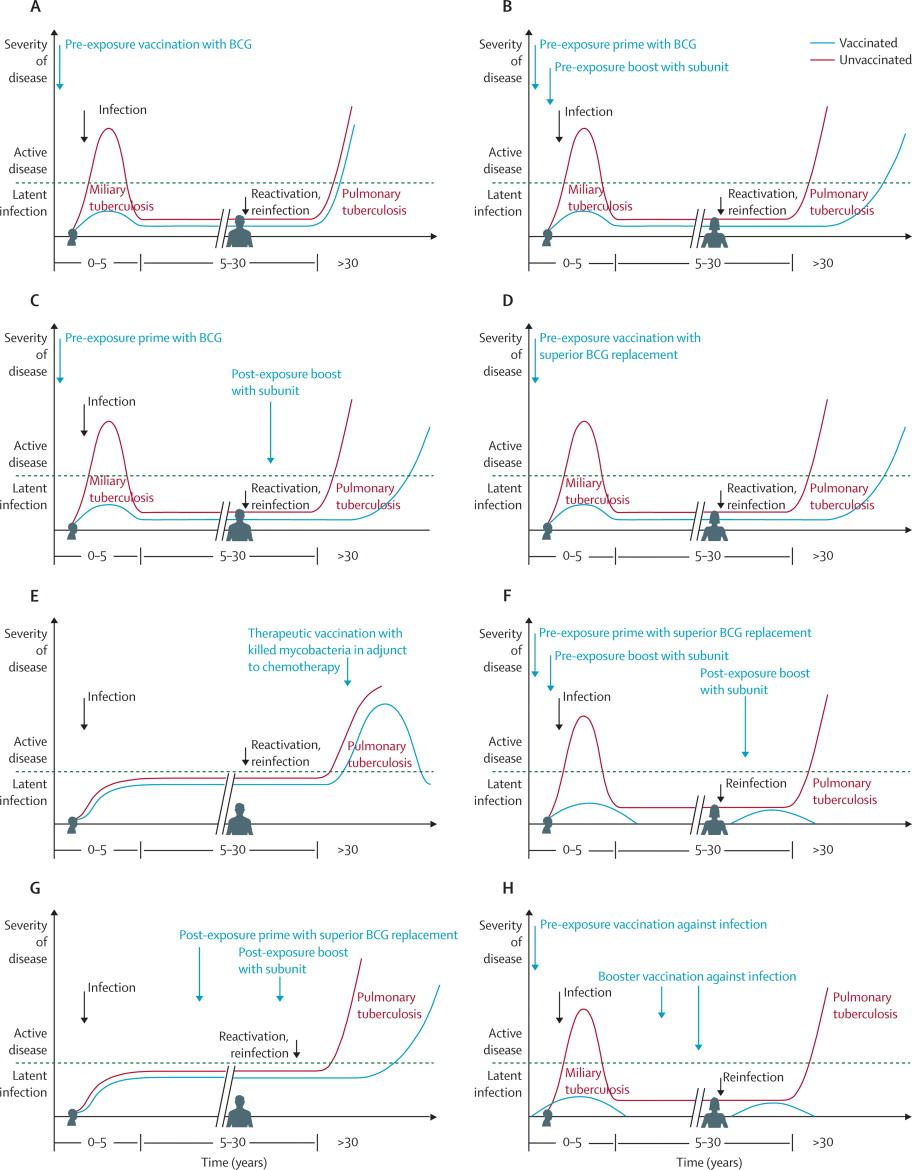 (E) therapeutic vaccination in adjunct to chemotherapy in patients with active tuberculosis; (F) heterologous prime-boost vaccination with superior BCG replacement and subunit vaccine, to achieve sterile eradication; (G) heterologous prime-boost vaccination in individuals with latent infection by prime with superior BCG replacement and subunit vaccine boost to prevent tuberculosis disease outbreak; and (H) pre-exposure vaccination to prevent stable infection with M tuberculosis.
Kaufmann et al., The Lancet 2010; 375:2110-2119 (DOI:10.1016/S0140-6736(10)60393-5)
Current Human Clinical Vaccine Trials
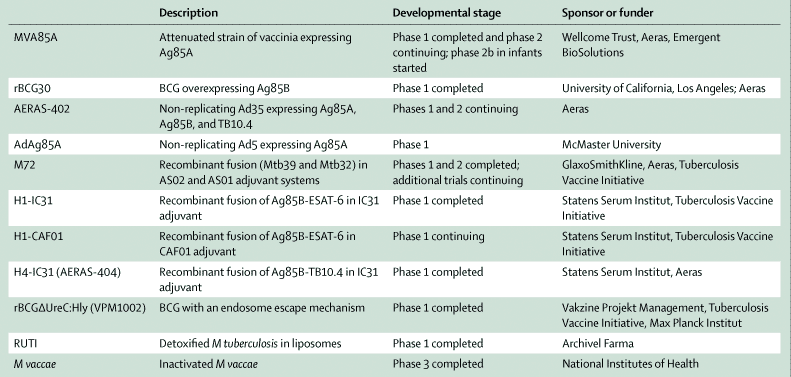 Eleven new tuberculosis vaccines that have gone into clinical trials. Two of them, MVA85A and AERAS-402 Mycobacterium vaccae, have gone into phase 2 trials and one, M vaccae, has completed a phase 3 trial. 
MVA=modified vaccinia Ankara. Ag=antigen. Ad=adenovirus. AS=adjuvant system. ESAT-6=early secretory antigenic target 6. CAF=cationic adjuvant formulation. Hly=haemolysin.
Mycobacteriophage
Kaufmann et al., The Lancet 2010; 375:2110-2119 (DOI:10.1016/S0140-6736(10)60393-5)
Malaria
1880s – Charles Lousi Alphonse Laveran – identified parasites in the red blood cells of patients suffering from malaria – Noble Prize 1907

1881 – Carlos Finlay – showed the mosquito was the carrier of yellow fever and therefore it may be possible that it could also carry malaria

1898 – Ronald Ross – conclusively demonstrated with an animal experiment that mosquitos transmitted the malaria parasite – Noble Prize 1902

1920s – First effective anti-malarial – Quinine

1940s – Chloroquine became drug of choice – resistance emerged

1970s – Artemisinins in combination with other drugs
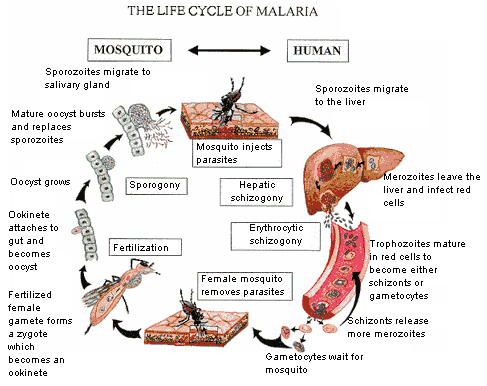 Wide range of drugs from a number of drug classes
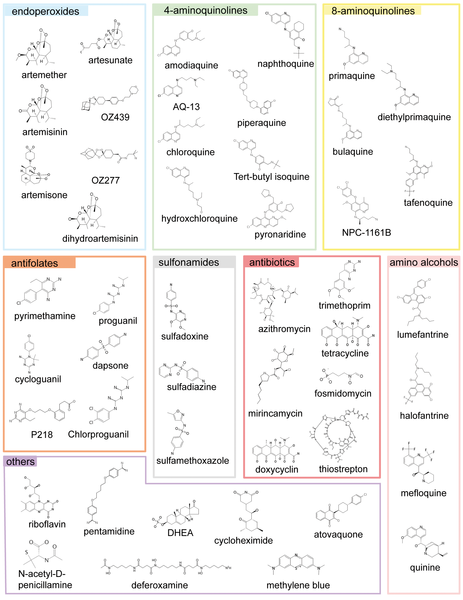 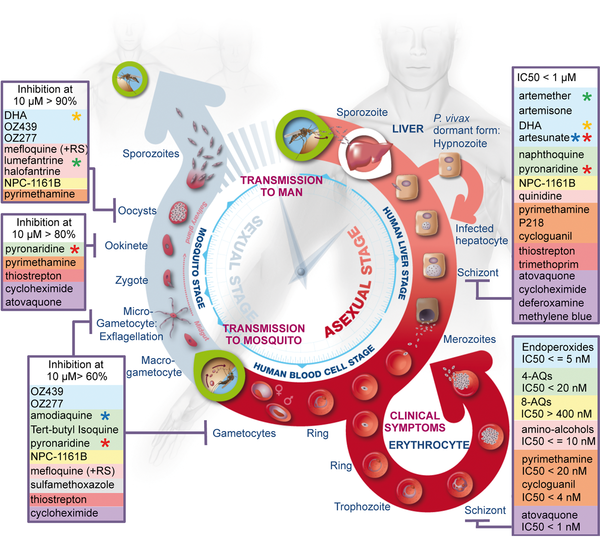 Drug Resistances
Although continued efforts to develop a vaccine are on-going, drugs continue to be the only current option

Novel drugs that have higher activity against the parasite while causing lower toxicity to humans are the goal

New chloroquine analogues as well as other drug classes are being developed and tested in clinical trials parallel to vaccine trials
Current Vaccine Candidates and Clinical Trials
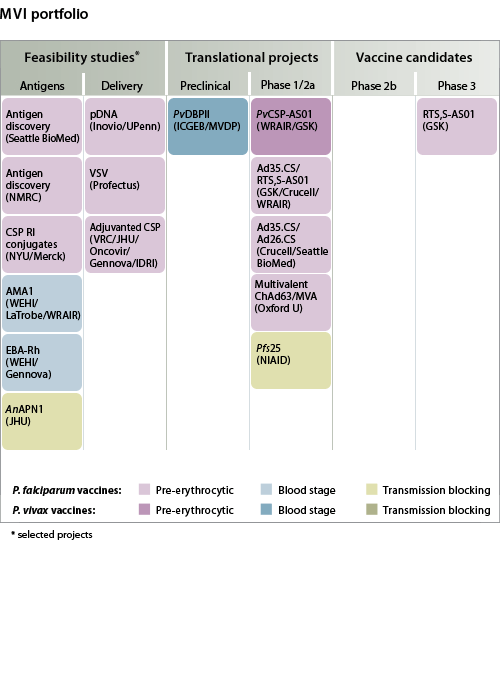 The efficacy of the Phase III RTS, S/AS01 has turned out to be quite low – though analysis is on-going and the researchers also found that the immunity waned significantly – they were not able to establish a long-lasting immune response
Summary
Vaccines and new vaccine modalities are being developed for each of these single-vector diseases

HIV – has a good chance of there being a successful vaccine in the next 10 years

	The discovery of potent and broadly neutralizing antibodies
	
		Challenge is how to generate these in vivo

TB – has an excellent chance that a vaccine candidate will be successful

	BCG provides evidence that TB vaccine can be efficacious


Malaria – Most current efforts are in the development of new drugs and vector (mosquito) control
	
	However, there is no reason to believe that a vaccine cannot be effective